Chapter 1Systems of Linear Equations
1.1  Introduction to Systems of Linear Equations
1.2  Gaussian Elimination and Gauss-Jordan Elimination
1.3  Applications of Systems of Linear Equations
※ The linear algebra arises from solving systems of linear equations
※ The last section of each chapter illustrates how to apply the knowledge you learn in that chapter to solving problems in different fields
1.1
1.1 Introduction to Systems of Linear Equations
A linear equation (線性方程式) in n variables:
ai : real-number coefficients
	     xi : variables needed to be solved
	     b : real-number constant term
          a1: leading coefficient (領先係數)
          x1: leading variable (領先變數)
Notes:
(1) Linear equations have no products or roots of variables and
      no variables involved in trigonometric, exponential, or 
      logarithmic functions
(2) Variables appear only to the first power
1.2
Ex 1: Linear or Nonlinear
1.3
s.t.
A solution (解) of a linear equation in n variables:
Solution set (解集合):
          the set of all solutions of a linear equation
※ In most cases, there are infinitely many (無限多) solutions of a linear equation, so we need some methods to represent the solution set
1.4
Ex 2: Parametric representation (參數化表示) of a solution set
with a solution (2, 1), i.e.,
※ If you solve for x1 in terms of x2, you obtain

By letting           (the variable t is called a parameter), you can represent the solution set as

The set representation for solutions:
1.5
A system of m linear equations in n variables:
A solution of a system of linear equations (線性方程式系統) is a sequence of numbers s1, s2,…, sn that can solve each linear equation in the system
1.6
Three possible cases for solutions of a system of linear equations:
Every system of linear equations has either
(1) exactly one solution
(2) infinitely many solutions
(3) no solution
Consistent (一致性(有解)):
A system of linear equations has at least one solution (for cases (1) and (2))
Inconsistent (非一致性(無解、矛盾)):
 A system of linear equations has no solution (for case (3))
1.7
Ex 4: Solution of a system of linear equations in 2 variables
(1)

(2)

(3)
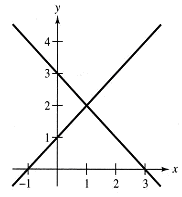 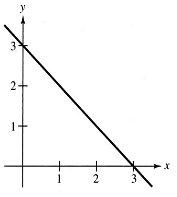 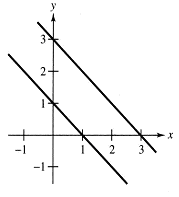 1.8
Sol:  By substituting              into Eq. (1), you obtain
Ex 5: Using back substitution (倒序替換法) to solve a system in row-echelon form (列梯形形式)
※ The row-echelon form means that the system follows a stair-step pattern (The first variable x is the leading variable in Eq. (1), and the second variable y is the leading variable in Eq. (2)) and has leading coefficients of 1 for all equations (Note that the formal definition of row-echelon form will be introduced on Slide 1.25)
※ The back substitution means to solve a system in reverse order. That is, you solve Eq. (2) for y first, and then substitute the solution of y into Eq. (1). Next, you can solve x directly in Eq. (1) since x is the only unknown variable
The system has exactly one solution:
1.9
Sol:  Substitute            into (2), y can be solved as follows
and substitute             and           into (1)
The system has exactly one solution:
Ex 6: Using back substitution to solve a system in row-echelon form
1.10
Equivalent (等價):
   Two systems of linear equations are called equivalent
   if they have precisely the same solution set
Notes:
   Each of the following operations (運算) on a system of linear
   equations produces an equivalent system
O1: Interchange two equations
O2: Multiply an equation by a nonzero constant
O3: Add a multiple of an equation to another equation
Gaussian elimination:
A procedure to rewrite a system of linear equations to be in row-echelon form by using the above three operations
1.11
Ex 7: Solve a system of linear equations (consistent system)
Sol: First, eliminate the x-terms in Eqs. (2) and (3) based on Eq. (1)
1.12
Second, eliminate the (-y)-term in Eq. (5) based on Eq. (4)
Since the system of linear equations is expressed in its row-echelon form, the solution can be derived by the back substitution:                                  (only one solution)
1.13
Ex 8: Solve a system of linear equations (inconsistent system)
Sol:
1.14
So, the system has no solution (an inconsistent system)
1.15
Ex 9: Solve a system of linear equations (infinitely many solutions)
Sol:
1.16
Since Equation (4) is the same as Equation (2), it is not necessary and can be omitted
Let           , then
This system has infinitely many solutions.
1.17
Keywords in Section 1.1:
linear equation: 線性方程式
system of linear equations: 線性方程式系統
leading coefficient: 領先係數
leading variable: 領先變數
solution: 解
solution set: 解集合
free variable: 自由變數
parametric representation: 參數化表示
consistent: 一致性 (有解)
inconsistent: 非一致性 (無解、矛盾)
row-echelon form: 列梯形形式
equivalent: 等價
1.18
1.2 Gaussian Elimination and Gauss-Jordan Elimination
mn matrix (矩陣):
Notes:
(1) Every entry (元素) aij in the matrix is a real number
(2) A matrix with m rows and n columns is said to be with size mn
(3) If           , then the matrix is called square matrix (方陣) of order n
(4) For a square matrix, the entries a11, a22, …, ann are called the main (or principal) diagonal (主對角線) entries
1.19
Ex 1:       Matrix	   	          Size
※ A scalar (any real number) can be treated as a 11 matrix.
Note:
One very common use of matrices is to represent a system of linear equations (see the next slide)
1.20
A system of m equations in n variables:
Matrix form:
1.21
Coefficient matrix (係數矩陣):
Augmented matrix (增廣矩陣): formed by appending the constant-term vector to the right of the coefficient matrix of a system of linear equations
1.22
Before introducing the Gaussian elimination and the Gauss-Jordan elimination, we need some background knowledge, including the elementary row operations (基本列運算) and the rules to identify the row-echelon or reduced row-echelon forms (簡化列梯形形式) for matrices
(1) Interchange two rows:
(2) Multiply a row by a nonzero constant:
(3) Add a multiple of a row to another row:
Elementary row operations (基本列運算):
Row equivalent (列等價):
Two matrices are said to be row equivalent if one can be obtained from the other by a finite sequence of above elementary row operations
1.23
Ex 2: Elementary row operations
1.24
Row-echelon form (列梯形形式): (1), (2), and (3)
Reduced row-echelon form (簡化列梯形形式): (1), (2), (3), and (4)
(1) All rows consisting entirely of zeros occur at the bottom of the matrix (若有全部為0之row，會出現在matrix的最下方)
(2) For each row that does not consist entirely of zeros, the first nonzero entry from the left side is 1, which is called as leading 1 (對不全為0之row，從左到右，第一個出現非0的entry，其值為1，且此entry稱為leading 1)
(3) For two successive nonzero rows, the leading 1 in the higher row is further to the left than the leading 1 in the lower row (對兩相鄰不全為0之row，越上方的row中的leading 1，會在越左邊)
(4) Every column that contains a leading 1 has zeros everywhere else (每個有leading 1的column中，其它的entry均為0)
1.25
Violate the first criterion
Violate the second criterion
Ex 4: Row-echelon form or reduced row-echelon form
1.26
Gaussian elimination:
The procedure for reducing a matrix to a row-echelon form by performing the three elementary row operations
Gauss-Jordan elimination:
The procedure for reducing a matrix to its reduced row-echelon form by performing the three elementary row operations
Notes:
(1) Every matrix has an unique reduced row-echelon form
(2) A row-echelon form of a given matrix is not unique
      (Different sequences of elementary row operations can
       produce different row-echelon forms)
※ The above two statements will be verified numerically in Ex. 8
1.27
Produce a leading 1
The first nonzero column
Produce a leading 1
Leading 1
Submatrix
Eliminate nonzero entries below the leading 1
Ex: Procedure of the Gaussian elimination and Gauss-Jordan elimination
The first nonzero
column
1.28
Leading 1
Submatrix
Eliminate nonzero entries below the leading 1
Produce
a leading 1
Nonzero entries
The first nonzero column
Leading 1’s
1.29
Ex 7:  Solve a system by the Gauss-Jordan elimination method (only one solution)
Sol:
1.30
Ex 8：Solve a system by the Gauss-Jordan elimination method (infinitely many solutions)
Sol:
1.31
Let           , then
So, this system has infinitely many solutions
1.32
※ In order to show that the reduced row-echelon form is unique, an experiment is conducted by performing a redundant elementary row operation of interchanging the first and second rows in advance
※ Comparing with the results on Slide 1.31, we can infer that it is possible to derive different row-echelon forms, but there is a unique reduced row-echelon form for each matrix
1.33
Homogeneous systems of linear equations (齊次線性系統) :
A system of linear equations is said to be homogeneous
if all the constant terms are zero
1.34
Trivial (obvious) solution (顯然解):
Nontrivial solution (非顯然解):
    other solutions
Theorem 1.1
(1) Every homogeneous system of linear equations is consistent. Furthermore, for a homogeneous system, exactly one of the following is true:
(a) The system has only the trivial solution
(b) The system has infinitely many nontrivial solutions in addition to the trivial solution (In other words, if a system has any nontrivial solution, this system must have infinitely many nontrivial solutions)
(2) If the homogenous system has fewer equations than variables,
      then it must have an infinite number of solutions
1.35
Let          , then
Sol:
Ex 9: Solve the following homogeneous system (also verify the two statements in Theorem 1.1 numerically)
1.36
Keywords in Section 1.2:
matrix: 矩陣
row: 列
column: 行
entry: 元素
size: 大小
square matrix: 方陣
order: 階
main diagonal: 主對角線
coefficient matrix: 係數矩陣
augmented matrix: 增廣矩陣
1.37
elementary row operation: 基本列運算
row equivalent: 列等價
row-echelon form: 列梯形形式
reduced row-echelon form: 簡化列梯形形式
leading 1:  領先1
Gaussian elimination: 高斯消去法
Gauss-Jordan elimination: 高斯-喬登消去法
homogeneous system: 齊次系統
trivial solution: 顯然解
nontrivial solution: 非顯然解
1.38
1.3 Applications of Systems of Linear Equations
Polynomial Curve Fitting in Examples 1, 2, and 4
See the text book or “Applications in Ch1.pdf” downloaded from my website
The polynomial curve fitting problem is that given n points (x1, y1), (x2, y2),…, (xn, yn) on the xy-plane, find a polynomial function of degree n–1 passing through these n points
Once equipped with this polynomial function, we can predict the value of y for some missing values of x
A typical application of the curve fitting problem in the field of finance is to derive the interest rate (y) for different time to maturity (x)
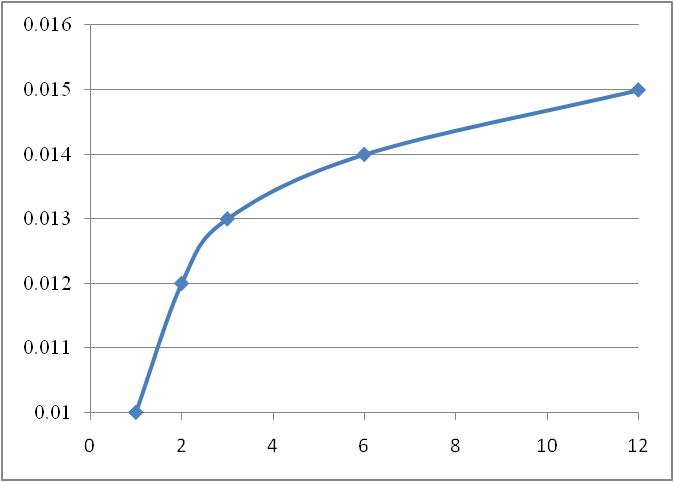 1.39